THE  PIPERS MEMORIAL
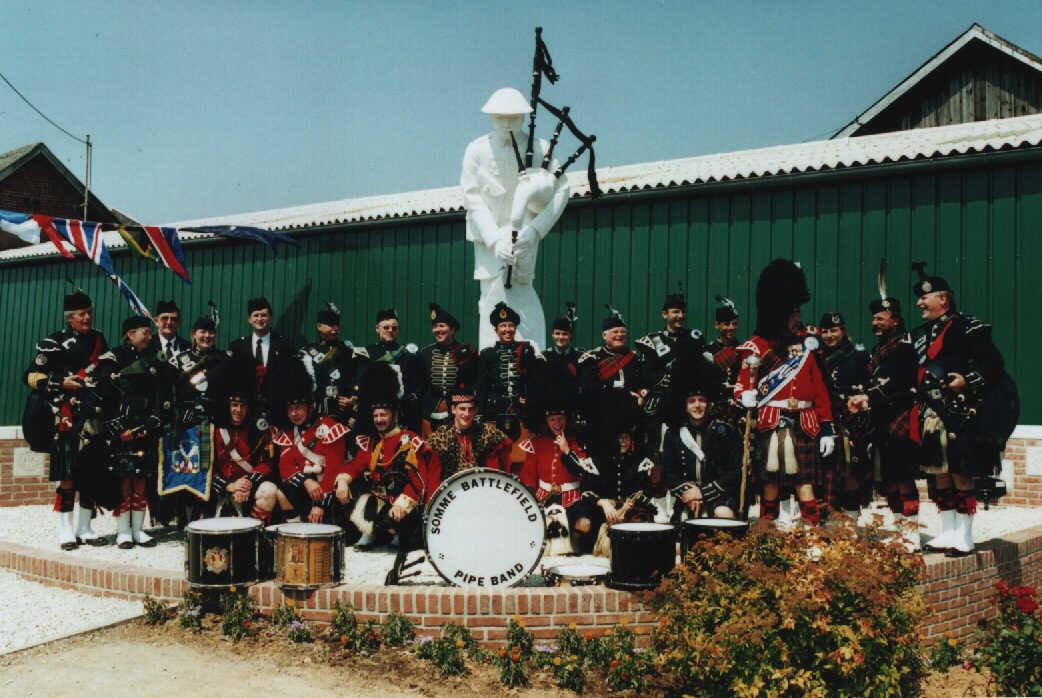 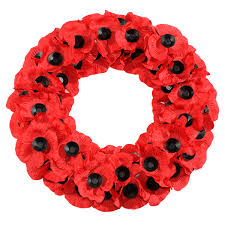 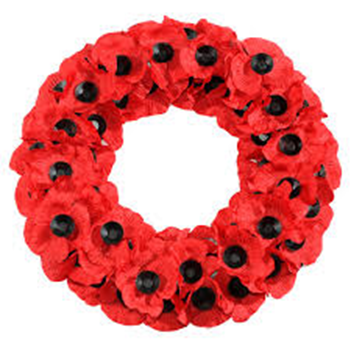 20th ANNIVERSARY
2002 / 2022
LONGUEVAL
16/07/2022
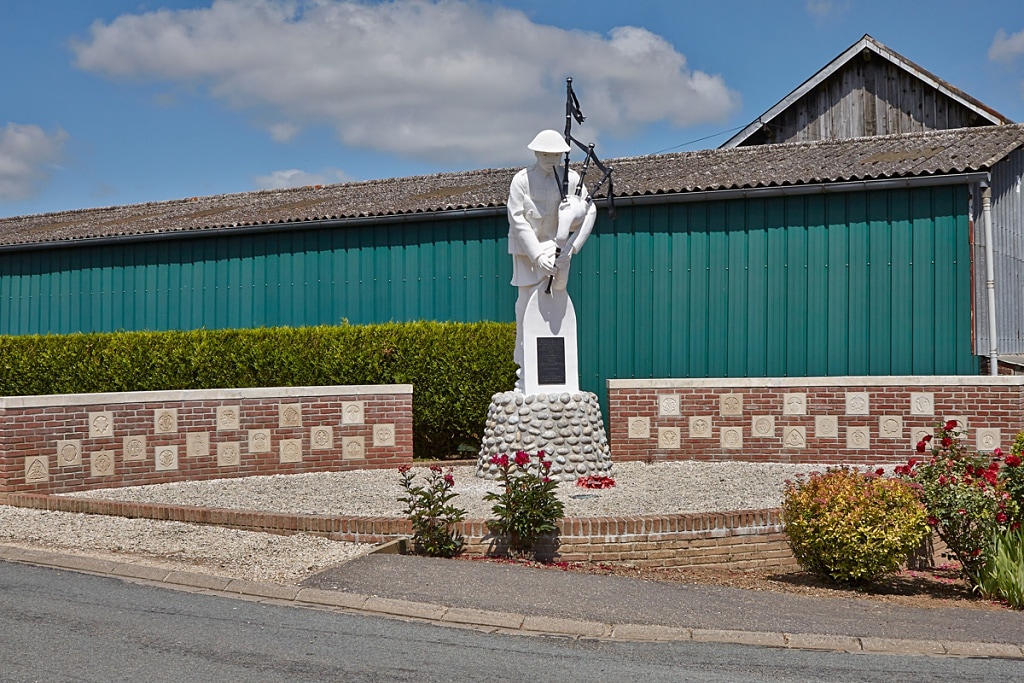 The Pipers Memorial in Longueval was unveiled on the 20th of July 2002. When more than 120 Pipers and Drummers came to the unveiling and Dedication Ceremony, coming from as far afield as Scotland, Ireland ,England, France  ,Belgium, Holland, aso…  In July 2022 we will gather once again on the 20th Anniversary of the Memorial  to pay Tribute and Remember these Pipers of the Great War.  .
YOU ARE  INVITED TO REMEMBER   THE  PIPERS KILLED  DURING THE GREAT WAR
TIMING
8.30 to  9.30  Arrival of the  pipebands , individual Pipers & drummers , Reenactors, Standard Berarers, aso….
9.40 to 10.00     Pipers  are tuning up  
10.00  to 10.30  Mass Band Rehearsal  at  the SA  Museum  Cars Parking
10.50   Mass Band takes positon on at the starting Point  (CHURCH)
First rows are  prioritary for  pipe bands  pipers  , followed by  individual pipers  and drummers
                                 ***************
11.00  to  11.20   Parade   from tthe Church to the Square (main crossroad)
  11.25   to 11.40           TUNES OF GLORY 1st Part
  12.00 to   12.40       REMEMBRANCE CEREMONY
   12.45 to    13.30          TUNES OF GLORY   2nd Part
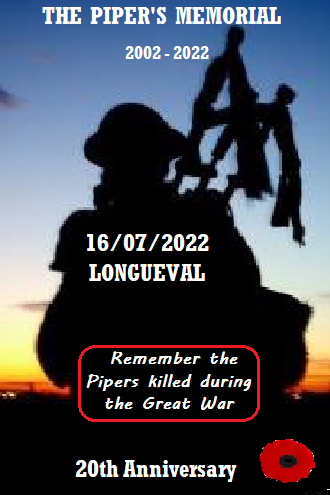 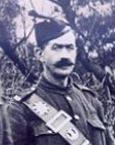 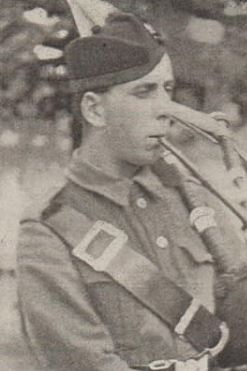 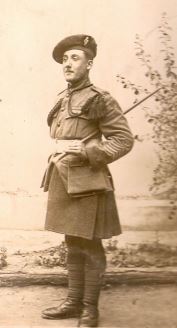 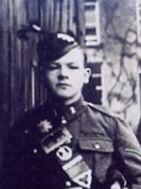 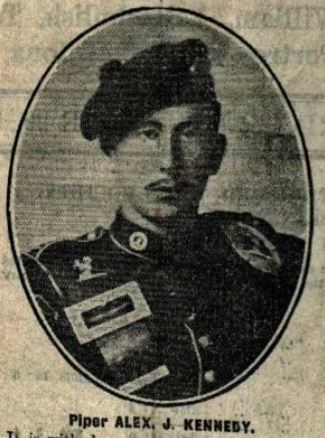 If you’re interested to take part, please  complete & sign the form here below and send it at: sbpb@orange.fr  before   15/02/ 2022 .  After that date  no more registration . Will be accepted

NAME  (Nom)  :   ___________________________________________________                             
 FIRST   NAME  (Prénom) : ____________________________________________
ADDRESS :_________________________________________________________
PAYS (Country)
Email:
TEL :
Coming as PIPER   -  DRUMMER  -   STANDARD BEARER -  REENACTOR WW1
             CORNEMUSEUX   - TAMBOUR  -  PORTE DRAPEAU – RECONSITUTEUR  14/18

                                  *********************
PIPEBAND ‘S NAME: ______________________________________________________________________
LOCATION :
COUNTRY :
TEL:
Email :
Number of  Musicians  :    ____   PIPERS     _____DRUMMERS   __________DRUM MAJOR
                                                 ___      BUGLER
CONDITIONS
All Participants must be correctly dressed, Military or Pipe Band Uniform preferred  or the appropriate civil dress will be acceptable.
Everyone must know the Order of Parade, Ceremony and Concert. 
 All Participants must be fully insured by their own Insurance Provider, as the Organisers can not be held responsible for any subsequent loss or damage incurred at this event.
No fees can be paid for taking part in the Pipers Memorial Event.  
 Refreshments will be offered to all musicians after the end of the Ceremony. .
All musicians must be  ready for the Practice at the correct time and follow the instructions, everyone must know all of the tunes being performed during the day.
SPEECH :  by the  Main Officer  oand Piper’s Memorial Association’s Chairman.
CEREMONY :  THE LAST POST + 2 min silence + THE ROUSE  +  THE   FLOWERS OF THE FOREST  (Lone Piper)  + Wreaths laying
Bugler & Lone Piper leave the Memorial and join the Massband  performing  « The Battle of the Somme » (9/8)

4/4  51ST HIGHLAND DIVISION  + 2/4  42ND ROYAL HIGHLANDERS
Slow Air : AMAZING GRACE   (Lone Piper plays in solo the tune  then mass band twice.                                                                                                                                                                                                                                                                                                                                                                                                                                   
Slow Air 6/8  LONGUEVAL   
Retreat March 3/4 THE  PIPER OF  LONGUEVAL    
                                                                                                                  4/4  IT’S A LONG WAY TO TIPERARRY + PACK UP YOUR TROUBLES IN YOUR OLD KIT BAG + KEEP THE HOME FIRE BURNING                                                                                                                         Slow Air : HIGHLAND CATHEDRAL   (Lone  piper plays the 8 first bars  then  2nd part by the mass ban + full air 2nd time)                                                                                                                                                                                                                                                                                                       4/4 AULD LANG SYNE + NAE AWA TAE BIDE AWA  
                                            END OF CONCERT
PARADE , CEREMONY & CONCERT
PARADE ORDER :  MASSBAND   + +  WW1 REENACTORS + STANDARD BEARERS + VIPS + PUBLIC
LIST OF TUNES 
   MASS BAND : PARADE FROM THE S CHURCH  TO THE SQUARE 
 3/4   THE GREEN HILLS  OF TYROL + WHEN THE BATTLE IS OVER + LOCHANSIDE                                                                         6/8   92nd GORDON FAREWELL TO THE CREEKS + COCK O-THE  NORTH                                                                                                       4/4   SCOTLAND THE BRAVE  + THE ROWAN TREE  
2)  THE TUNES OF GLORY (pipers have made  a large circle on the square   and drummers stay in formation
  BUGLE CALL
Slow Airs   MY HOME + MORAF OF DUNVEGAN
3/4 THE ROAD TO PASCHENDAELE +  THE BLOODY FIELDS OF FLANDERS 
Bugler and Lone Piper leave the mass band and take place at the Pipers Memorial
THE PIPER OF  LONGUEVAL
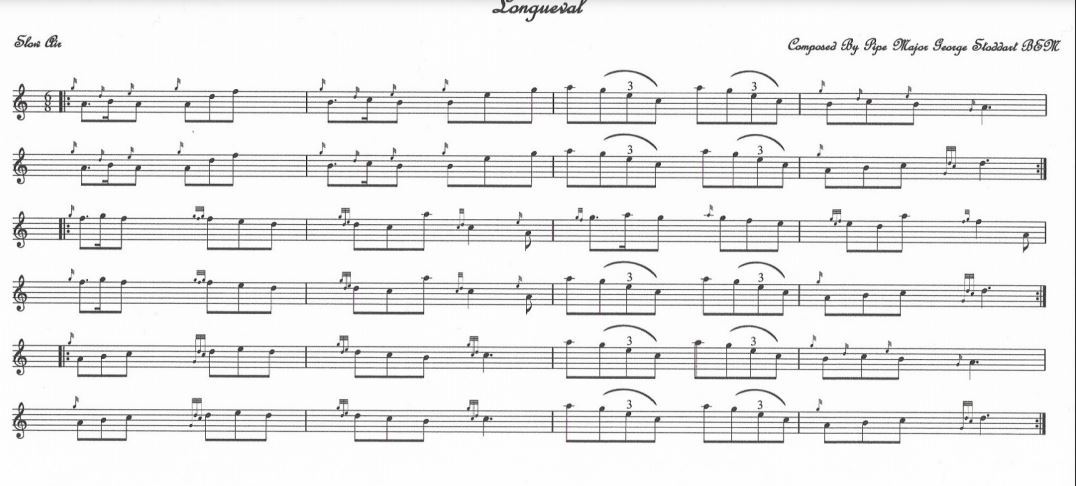 DRUMMING SCORES:  Bass Drum, Tenor Drums and Snare Drums  scores will be sent  in a fee weeks
WHERE IS LONGUEVAL ?
Longueval is located in the Somme department, between Bapaume, Péronne and Albert.
PARADE ITINARY
We will 
remember them…
DATE OF REGISTRATION
The  registration form must be sent before  15th  February 2022  at: sbpb@orange.fr
The  Organisers can be contacted  by mail at: sbpb@orange.fr
Or by phone : 0033321485787
Organisers: Piper’s Memorial Association , Mairie of Longueval, Somme Battlefield Pipe Band.
More information
Special places will be  reserved for coaches and other places for individual cars and minibus.
The roads  around the center of the village will be securised  and closed. During the time of the  event
WC will be accessible 
Some souvenirs for sale in the « Salle des Fêtes » to help the Piper’s Memorial Association
HOW CAN YOUHELP ?
Your  coming is already  a  great part  for the success of the  20th Anniversary ,  but you also can  make a donation  which will help for the  different fees  (cleaning and  maintnance  or repair of the Memorial, payment for security and  first aid services , aso…)
Souvenirs
Tunes  of Glory
The parade
20 YEARS AGO…
The Last Post
Mass band rehearsal
20  Years ago…
Somme Battlefield Pipe Band
The Pipers Memorial Association
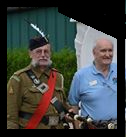 Committee Members
 Honorary Chairman : Ian ALEXANDER (+)
Chairman : Ian ALEXANDER 
Secretary:   Douglas MENEY
Treasurer :  Yves HOLBECQ
Members :  Jeannie ALEXANDER,                                Jany FOURNIER,  Andy  DECOMYN,                      Albert CARTON ,  Malcolm HALLIDAY
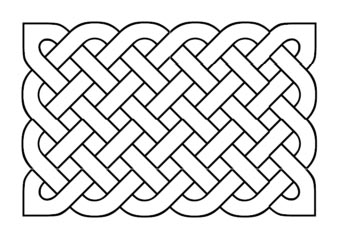 IAN  ALEXANDER    Jr                        YVES HOLBECQ & IAN ALEXANDER